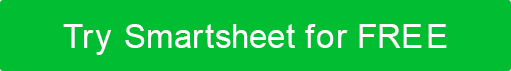 PRODUCT VISION BOARD TEMPLATE
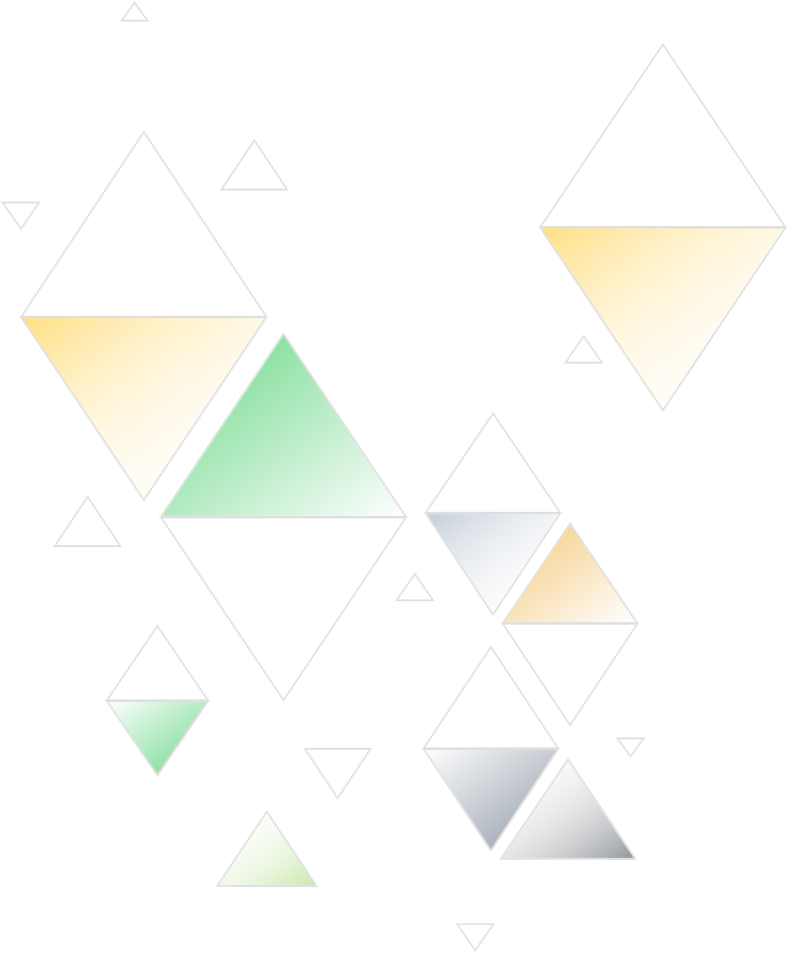 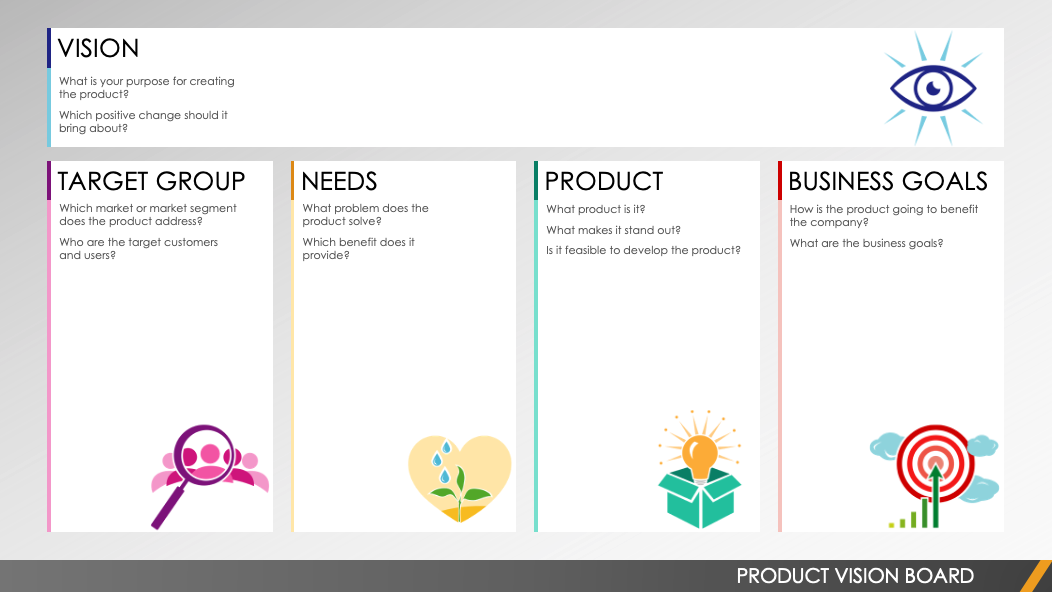 Editable template can be found on Slide 2.
PRODUCT VISION BOARD
VISION
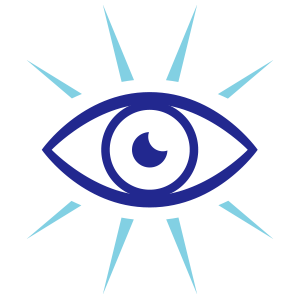 Text
What is your purpose for creating the product?
Which positive change should it bring about?
TARGET GROUP
NEEDS
PRODUCT
BUSINESS GOALS
Which market or market segment does the product address?
Who are the target customers and users?
What problem does the product solve?
Which benefit does it provide?
What product is it?
What makes it stand out?
Is it feasible to develop the product?
How is the product going to benefit the company?
What are the business goals?
Text
Text
Text
Text
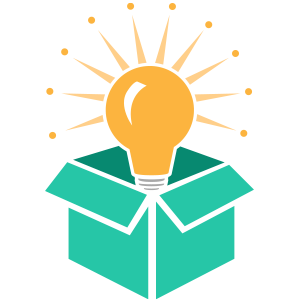 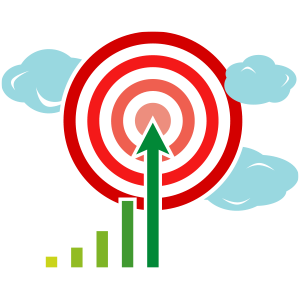 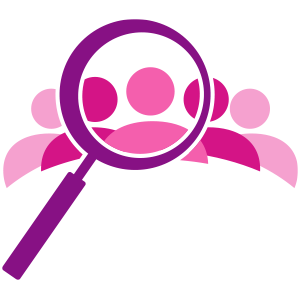 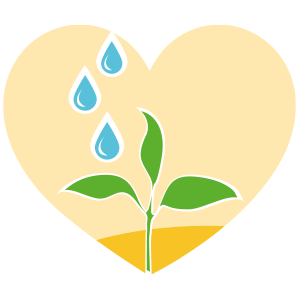 PRODUCT VISION BOARD